Earned Value Management System and Project Analysis Standard Operating Procedure (EPASOP)
Current Version - DOE-PM-SOP-05-2020 January 14, 2020 
Will be updated with changes to PARS system reports and Empower
Purpose:
This EVMS and Project Analysis Standard Operating Procedure (EPASOP) serves as a primary reference for PM-20 when conducting project-level data analysis at the PMB level to support Monthly Project Assessments and other assessment needs. The results of the analysis and tools herein also support PM-30 EVMS Compliance Review data analysis (reference ECRSOP), and other project assessments where EVM data is contractually required. This SOP refers to several Project Assessment and Reporting System (PARS) reports and provides instruction on interpretation of data to support project performance, predictive analysis, and identification of concerns with the contractor’s EVMS. 
Applicability: This SOP applies to PM-20 and PM-30 and is available for use outside PM.
1
Earned Value Management System and Project Analysis Standard Operating Procedure (EPASOP)
Locations:
Empower Help on Production Site
PARS Support Library under Support Repository
PM-MAX
Energy.gov
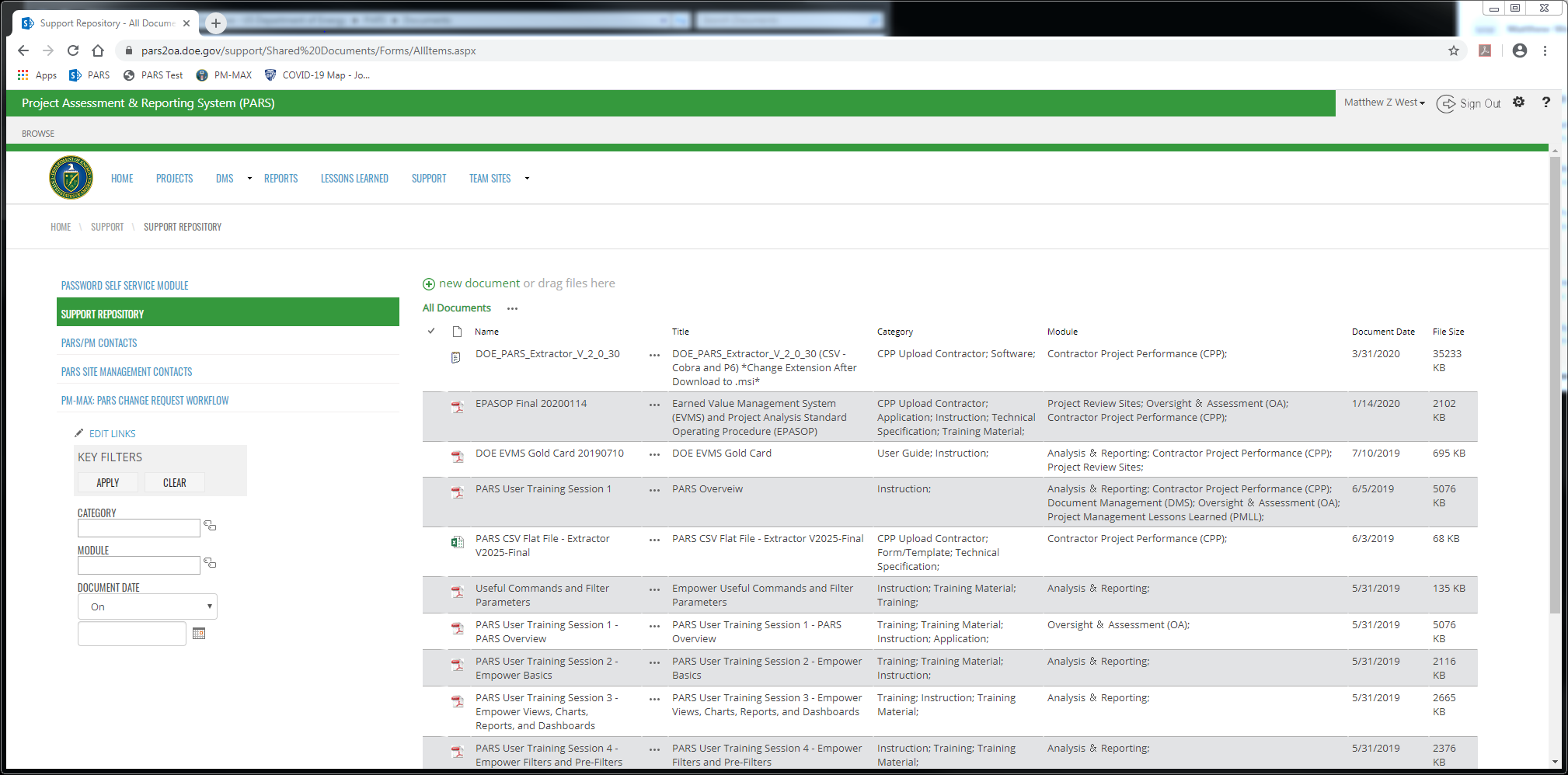 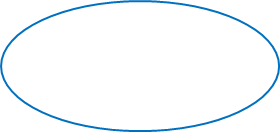 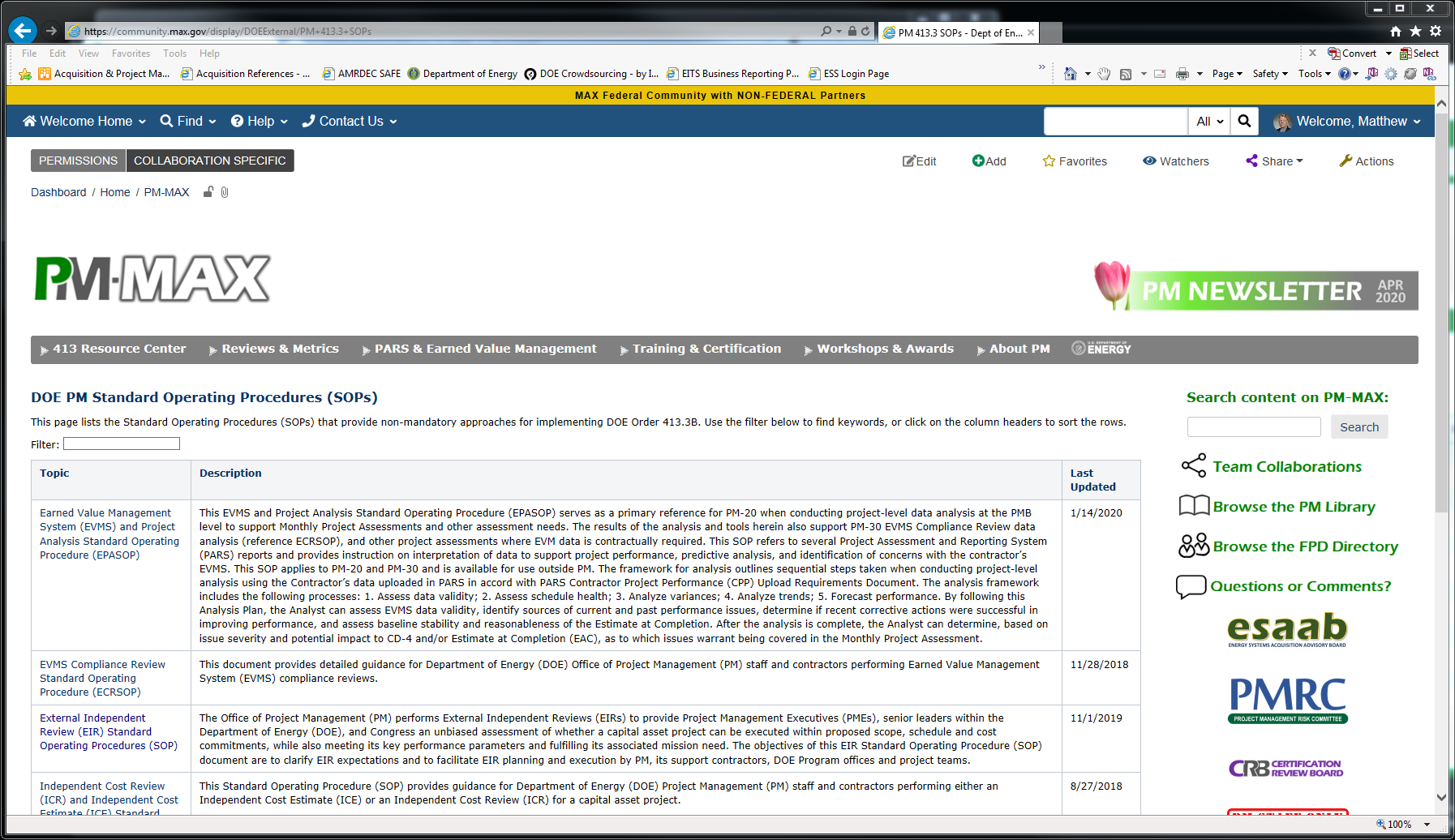 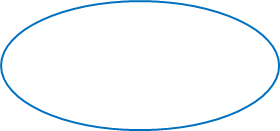 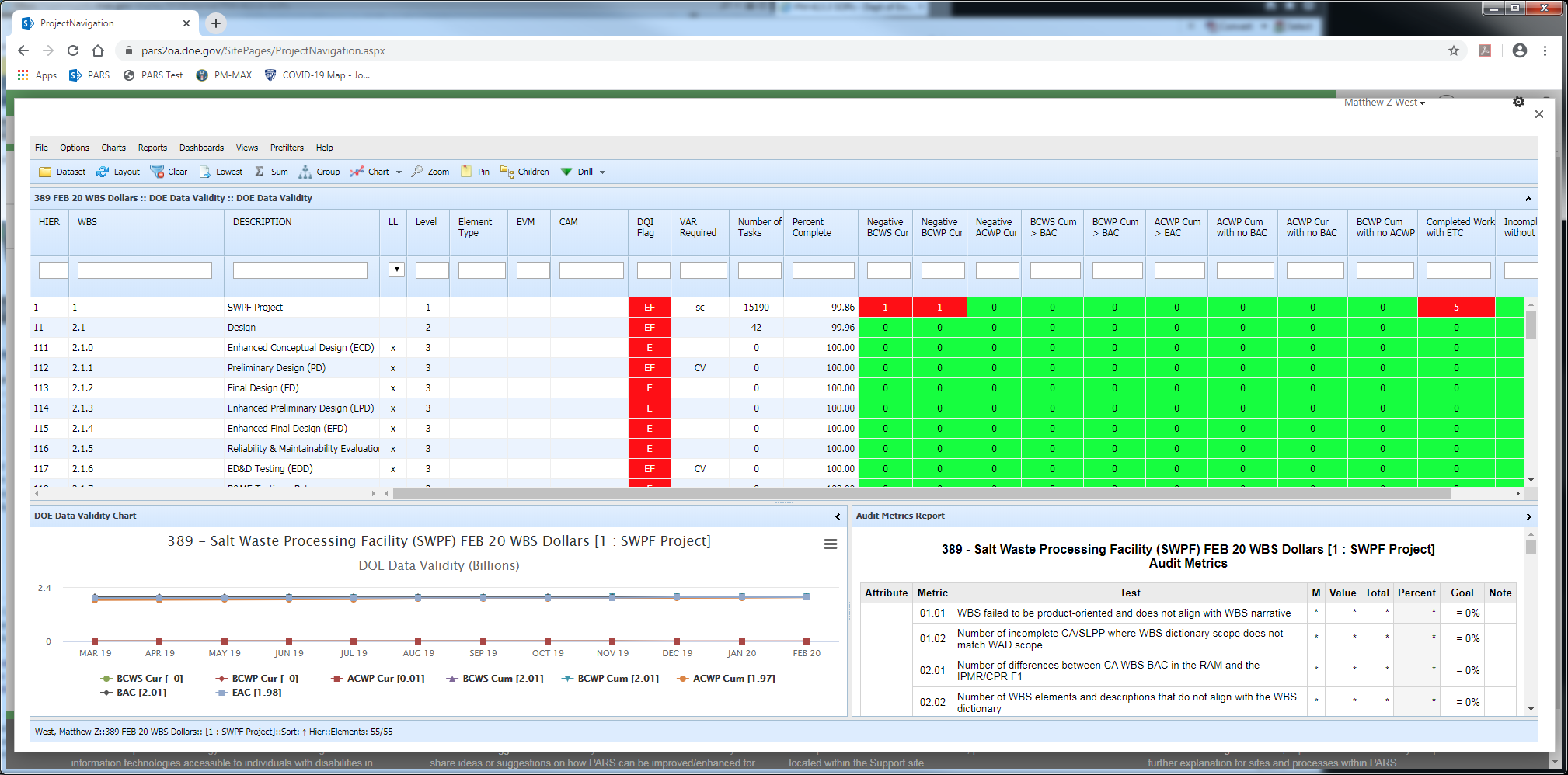 2
Earned Value Management System and Project Analysis Standard Operating Procedure (EPASOP)
Framework for analysis – Aligned with DOE Dashboards in Empower
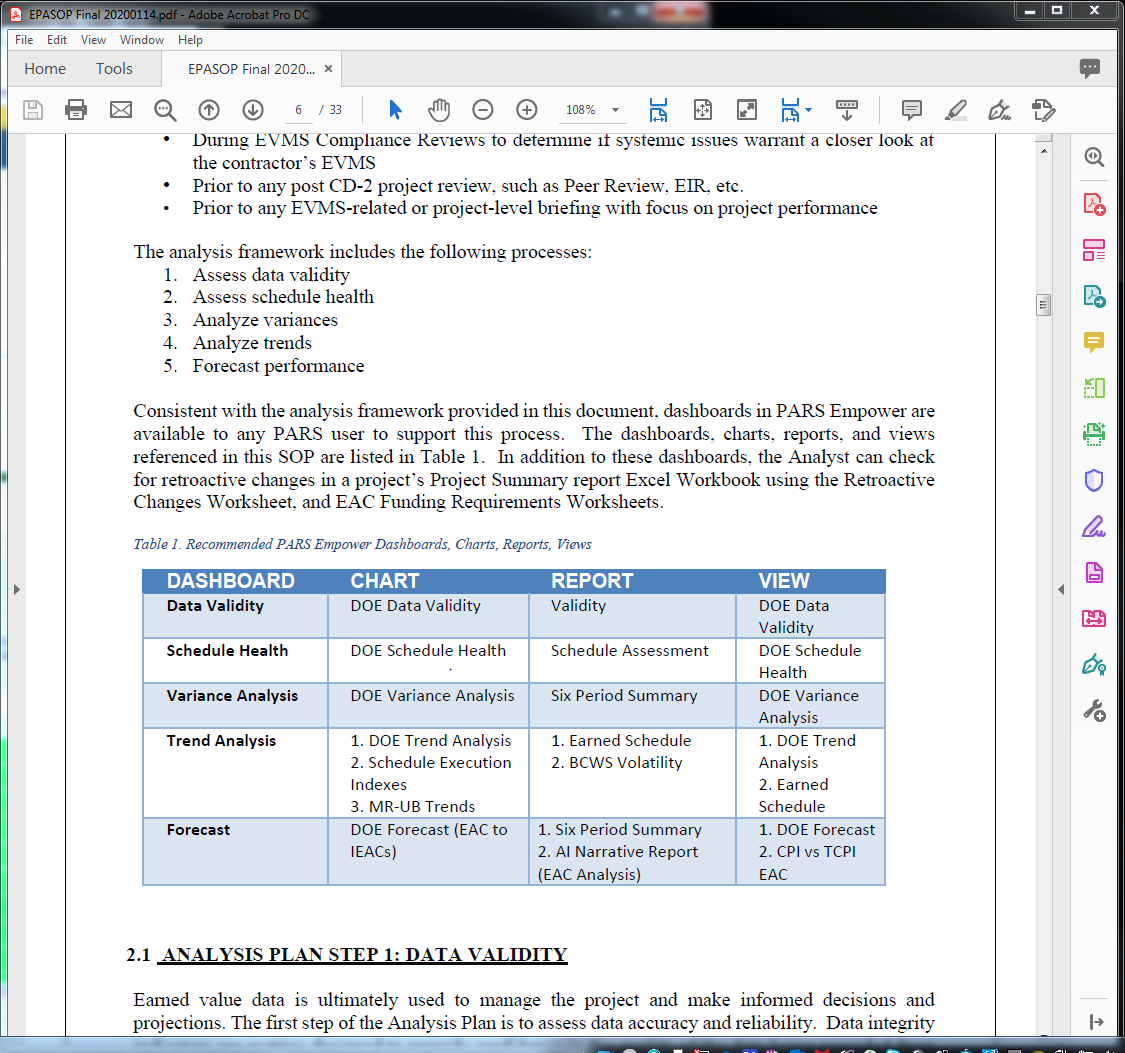 1. Assess data validity
2. Assess schedule health
3. Analyze variances
4. Analyze trends
5. Forecast performance
3
Earned Value Management System and Project Analysis Standard Operating Procedure (EPASOP)
2.1.8 INCOMPLETE WORK WITHOUT ETC
This metric is the opposite of section 2.1.7 of this SOP. If work has not been completed, there should be a forecast of the remaining costs to be incurred. If this condition exists, consider it an error that requires corrective action.

2.1.9 BCWS WITHOUT BCWP AND ACWP
This indicator identifies active open control accounts where work is scheduled in the current period; however, no performance or costs have been reported. This is not an error but may point to performance issues.

2.1.10 RETROACTIVE CHANGES
The accuracy of reported data becomes suspect when changes are made to previously reported periods. This is referred to as retroactive changes or changing history and is an EVMS compliance issue. If a contractor determines that previously reported data contained errors or needs to be adjusted, they must reflect the adjustments in the current reporting period. This provides visibility of the change and the contractor also explains the reasons for any changes in the Format 5 of the Integrated Project Management Report (IPMR).
Examples
4
Earned Value Management System and Project Analysis Standard Operating Procedure (EPASOP)
2.2.1 LOGIC
Logic, used in the scheduling sense, is the relationship tasks have to each other. The objective of this metric is to ensure each task has at least one predecessor and successor link, i.e. logic links. Discrete tasks must be linked (have predecessors and successors) in order to properly calculate the Total Float in the project. If the logic is missing, the true critical path for the project is unknown. Even if links exist, the logic still needs to be verified to ensure that the links make sense. Incomplete tasks missing predecessors and/or successors are included in this metric. If this metric yields the result of greater than 5%, it should be considered a flag and justifies further investigation of contractor’s schedule to understand why missing logic-ties exist in the schedule. The formulas for calculating this metric follow.

To calculate the numerator: 
[((# missing predecessors) + (# missing successors)) - (# missing both)] = # of tasks missing logic 

To calculate the percentage: 
[# Tasks Missing Logic / Incomplete Task Count] x 100 <= 5%
Examples
5